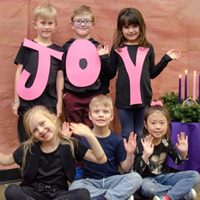 The Five Marks of a Catholic School
Mark 1
Catholic schools are driven by a mission which views all men and women with an inherent dignity as sons and daughters of God. 
.
Mark 2
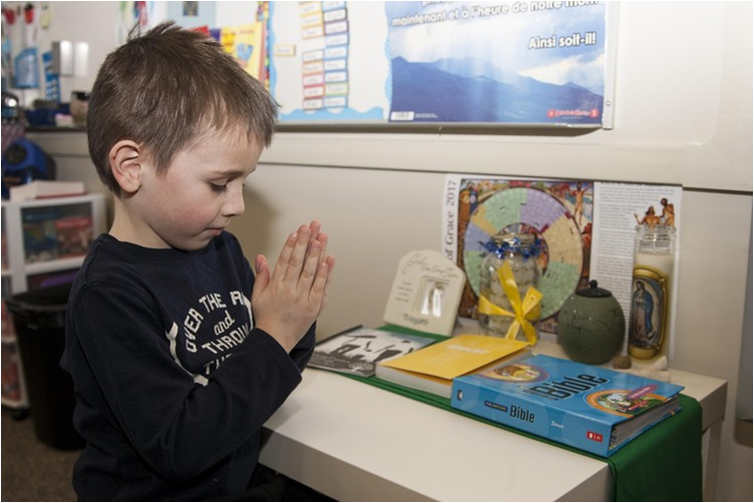 Catholic schools have a visible and tangible Catholic vision evident in their physical space, liturgical celebrations, and prayer life.
Mark 3
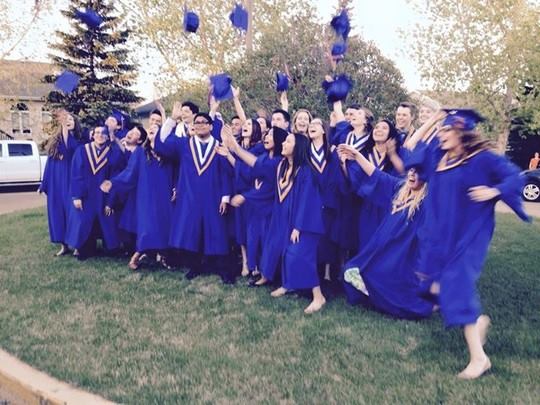 Catholic schools have an academic curriculum that integrates a vision of faith within the learner outcomes and teaching strategies.
Mark 4
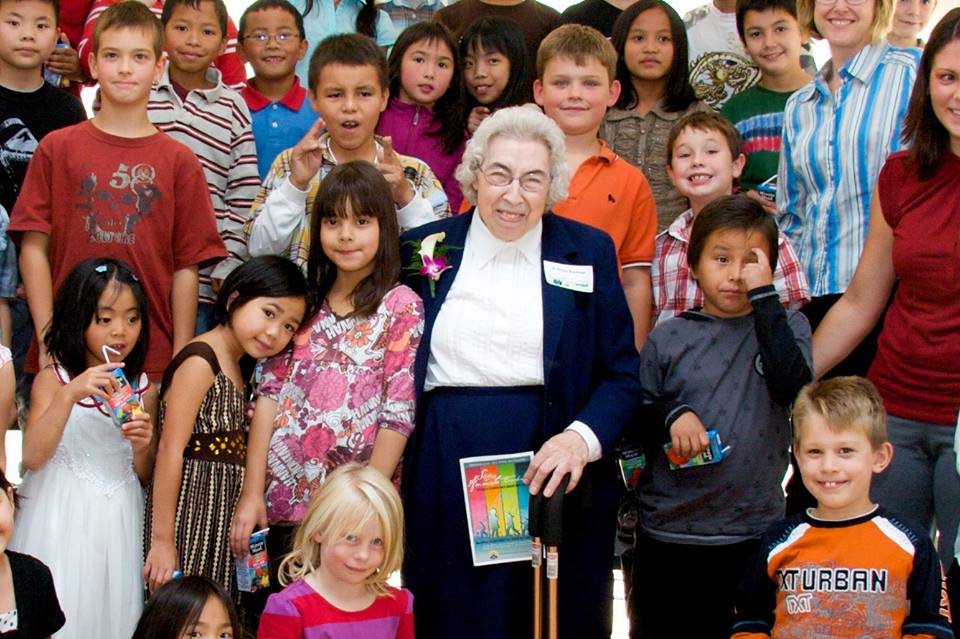 Catholic schools nurture teachers that are living witnesses to the Gospel, and intentional disciples of Jesus Christ and his Church.
Mark 5
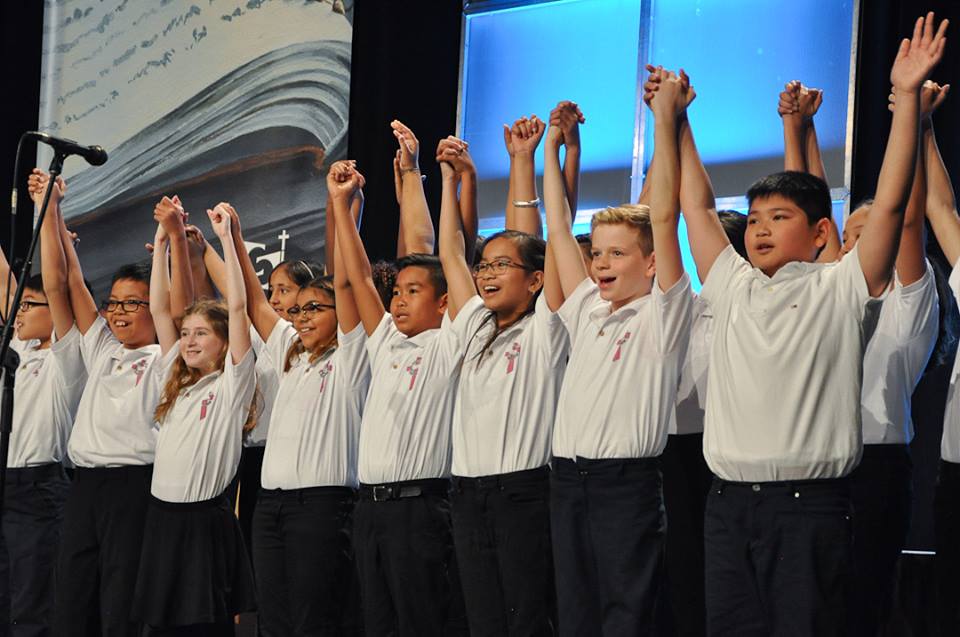 Catholic schools recognize that each and every stakeholder is responsible for the common good.